How the Computer Works
1
Lecture Topics
Functions of a computer
Data versus information
Bits and bytes
Storage
Processing
How computers evolved
Copyright © 2011 Pearson Education, Inc. Publishing as Prentice Hall
2
[Speaker Notes: topics include:
Functions of a computer
The difference between data and information
The definition of bits and bytes
Input devices
Output devices
Processing
Storage
Ergonomics]
Hardware and Software
Hardware: The physical devices that make up a computer
Computer is a system composed of several components that all work together
Typical major components:
Central processing unit
Main memory
Secondary storage devices
Input and output devices
Secondary Storage Devices
Secondary storage: can hold data for long periods of time
Programs normally stored here and loaded to main memory when needed
Types of secondary memory
Disk drive: magnetically encodes data onto a spinning circular disk
Solid state drive: faster than disk drive, no moving parts, stores data in solid state memory
Flash memory: portable, no physical disk
Optical devices: data encoded optically
Input Devices
Input: data the computer collects from people and other devices
Input device: component that collects the data
Examples: keyboard, mouse, scanner, camera
Disk drives can be considered input devices because they load programs into the main memory
Output Devices
Output: data produced by the computer for other people or devices
Can be text, image, audio, or bit stream
Output device: formats and presents output
Examples: video display, printer
Disk drives and CD recorders can be considered output devices because data is sent to them to be saved
Software
Everything the computer does is controlled by software
General categories:
Application software
System software
Application software: programs that make computer useful for every day tasks
Examples: word processing, email, games, and Web browsers
Software (cont’d.)
System software: programs that control and manage basic operations of a computer
Operating system: controls operations of hardware components
Utility Program: performs specific task to enhance computer operation or safeguard data
Software development tools: used to create, modify, and test software programs
Random access memory (RAM):
Main memory: where computer stores a program while program is running, and data used by the program
Known as Random Access Memory or RAM
CPU is able to quickly access data in RAM
Volatile memory used for temporary storage while program is running
Contents are erased when computer is off
Copyright © 2011 Pearson Education, Inc. Publishing as Prentice Hall
9
[Speaker Notes: Random access memory (RAM) is a series of small cards or modules plugged into slots on the motherboard. The CPU can request any data in RAM. It is then located, opened, and delivered to the CPU for processing in a few billionths of a second.
Because all the contents of RAM are erased when you turn off the computer, RAM is the temporary or volatile storage location for the computer. 
To save data more permanently, you need to save it to the hard drive or to another permanent storage device such as a CD or flash drive.
Read-only memory (ROM) holds all the instructions the computer needs when it is powered on. The data does not get erased when the power is turned off.]
Main Memory Addresses
Address: A “name” that uniquely identifies one cell in the computer’s main memory
The names are actually numbers.
These numbers are assigned consecutively starting at zero.
Numbering the cells in this manner associates an order with the memory cells.
1-10
Figure 1.8  Memory cells arranged by address
1-11
Read-only memory (ROM):
Stores start-up instructions
Permanent storage
Copyright © 2011 Pearson Education, Inc. Publishing as Prentice Hall
12
[Speaker Notes: Random access memory (RAM) is a series of small cards or modules plugged into slots on the motherboard. The CPU can request any data in RAM. It is then located, opened, and delivered to the CPU for processing in a few billionths of a second.
Because all the contents of RAM are erased when you turn off the computer, RAM is the temporary or volatile storage location for the computer. 
To save data more permanently, you need to save it to the hard drive or to another permanent storage device such as a CD or flash drive.
Read-only memory (ROM) holds all the instructions the computer needs when it is powered on. The data does not get erased when the power is turned off.]
Electrical Switches
The system unit contains the CPU
The CPU uses a large number of switches
Two states: 1 or 0 (on or off)
Binary language consists of two numbers: 1 or 0
These switches are used to process data
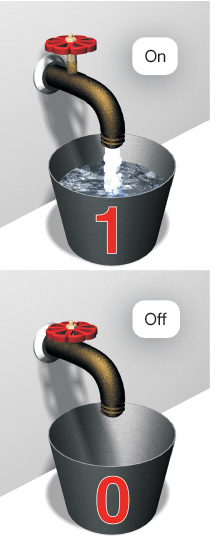 Lock
Copyright © 2011 Pearson Education, Inc. Publishing as Prentice Hall
13
[Speaker Notes: The system unit is the box that contains the central electronic components of the computer. 
The central processing unit (CPU) performs functions like adding, subtracting, moving data around the system, and so on, using nothing but a large number of on/off switches. 
The binary language consists of just two numbers: 0 and 1. Everything a computer does, such as process data or print a report, is broken down into a series of 0s and 1s. Electrical switches are devices inside the computer that can be flipped between these two states: 1 or 0, on or off. Computers use 0s and 1s to process data because they are electronic, digital machines.]
The CPU
Central processing unit (CPU): the part of the computer that actually runs programs
Most important component
Without it, cannot run software
Used to be a huge device
Microprocessors: CPUs located on small chips
Central Processing Unit (CPU)
Referred to as the “brains” of the computer
Controls all functions of the computer
Processes all commands and instructions
Can perform billions of tasks per second (over 6 billion tasks per second)
This is the part of the computer that actually runs programs
Most important component
Without it, cannot run software
Used to be a huge device
Microprocessors: CPUs located on small chips
Copyright © 2011 Pearson Education, Inc. Publishing as Prentice Hall
15
[Speaker Notes: The central processing unit (CPU, or processor) is the largest and most important chip in the computer.
 It is sometimes referred to as the “brains” of the computer because it controls all the functions performed by the computer’s other components and processes all the commands issued to it by software instructions. 
Modern CPUs can perform 6 billion tasks a second without error, making them extremely powerful components.]
How Computers Store Data
All data in a computer is stored in sequences of 0s and 1s
Bit
Binary digit
0 or 1
electrical component that can hold positive or negative charge, like on/off switch

Byte: just enough memory to store letter or small number
Divided into eight bits
The on/off pattern of bits in a byte represents data stored in the byte
8 bits
Each letter, number, and character is a string of eight 0s and 1s
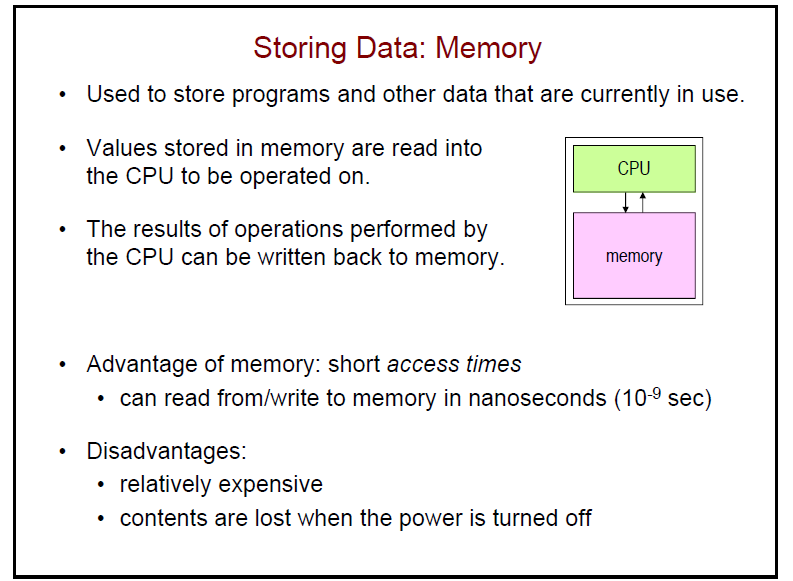 Copyright © 2011 Pearson Education, Inc. Publishing as Prentice Hall
17
Storage
Capacity is the number of bytes a storage medium can hold
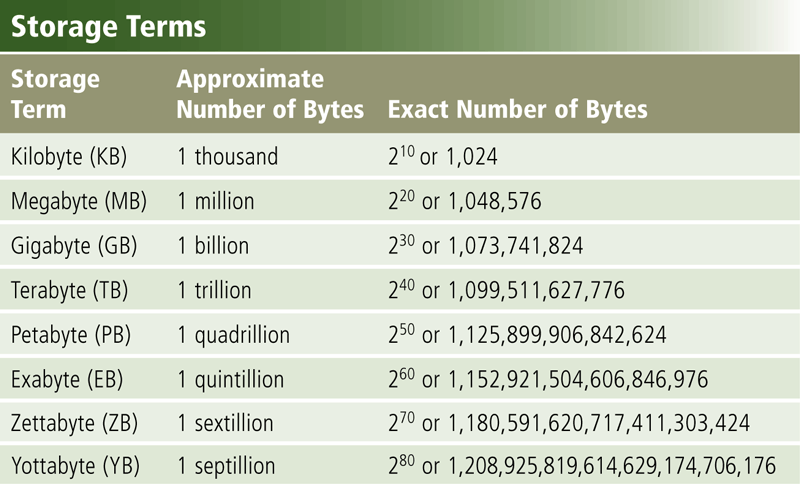 18
Page 354 
Figure 7-2
Discovering Computers 2012: Chapter 7
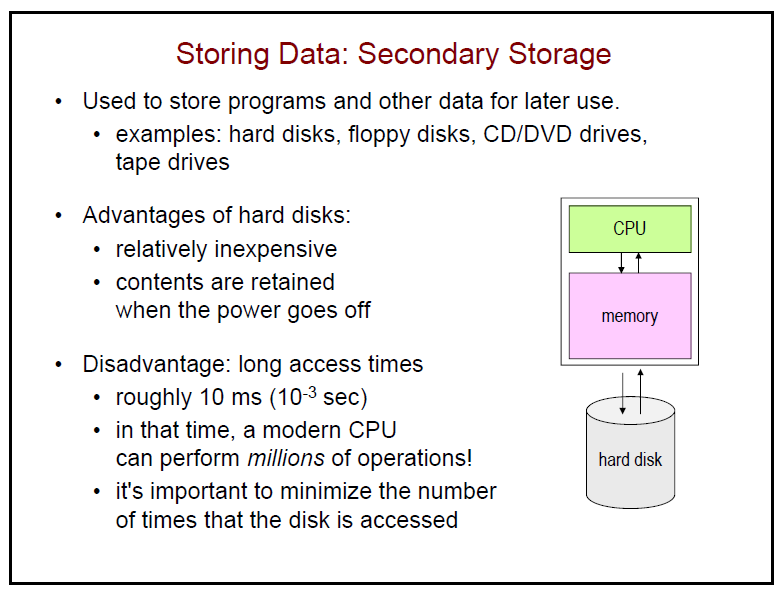 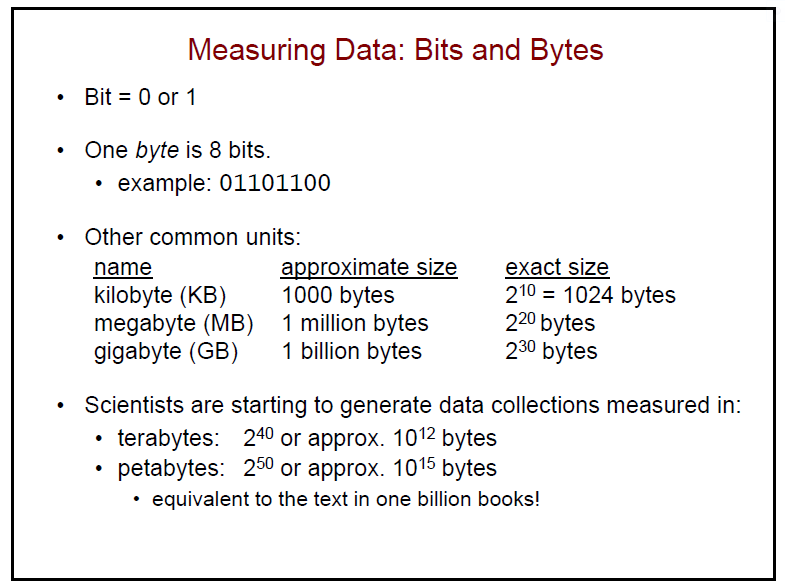 Copyright © 2011 Pearson Education, Inc. Publishing as Prentice Hall
19
Storing Characters
Data stored in computer must be stored as binary number
Characters are converted to numeric code, numeric code stored in memory
Most important coding scheme is ASCII
There are 128 in the Standard ASCII character set, and there are 256characters in the Extended ASCII character set. Which is what most computers use
Unicode coding scheme becoming standard
Compatible with ASCII
Can represent characters for other languages
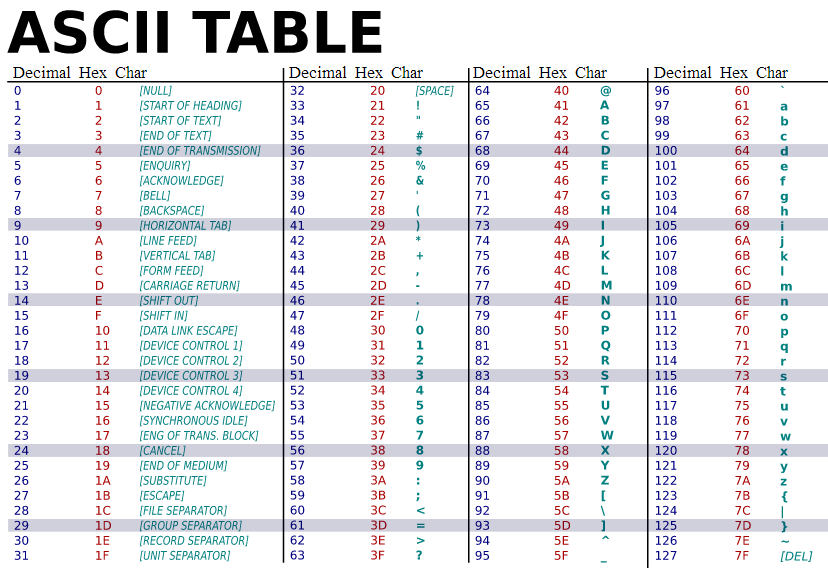 Copyright © 2011 Pearson Education, Inc. Publishing as Prentice Hall
21
getty.txt
F    o     u      r            a   n      d            s     e      v     e      n
70 111 117 114 32 97 110 100 32 115 101 118 101 110
By looking in the ASCII table, you can see a one-to-one correspondence between each character and the ASCII code used. Note the use of 32 for a space -- 32 is the ASCII code for a space. 
We could expand these decimal numbers out to binary numbers (so 32 = 00100000) if we wanted to be technically correct -- that is how the computer really deals with things. (more on this later)
The first 32 values (0 through 31) are codes for things like carriage return and line feed. 
The space character is the 33rd value, followed by punctuation, digits, uppercase characters and lowercase characters.
Copyright © 2011 Pearson Education, Inc. Publishing as Prentice Hall
22
Storing Numbers
Bit represents two values, 0 and 1
Computers use binary numbering system
Position of digit j is assigned the value 2j-1
To determine value of binary number sum position values of the 1s
Byte size limits are 0 and 255
0 = all bits off; 255 = all bits on
To store larger number, use several bytes
Representing Numeric Values
Binary notation: Uses bits to represent a number in base two
Limitations of computer representations of numeric values
Overflow: occurs when a value is too big to be represented
Truncation: occurs when a value cannot be represented accurately
1-24
Advanced Number Storage
To store negative numbers and real numbers, computers use binary numbering and encoding schemes
Negative numbers encoded using two’s complement
Real numbers encoded using floating-point notation
Other Types of Data
Digital: describes any device that stores data as binary numbers
Digital images are composed of pixels
To store images, each pixel is converted to a binary number representing the pixel’s color
Digital music is composed of sections called samples
To store music, each sample is converted to a binary number
Representing Images
Bit map techniques
Pixel: short for “picture element”
RGB
Luminance and chrominance
Vector techniques
Scalable
TrueType and PostScript
1-27
Representing Sound
Sampling techniques
Used for high quality recordings
Records actual audio
MIDI
Used in music synthesizers
Records “musical score”
1-28
Figure 1.12  The sound wave represented by the sequence 0, 1.5, 2.0, 1.5, 2.0, 3.0, 4.0, 3.0, 0
1-29
Secondary Storage Devices
Secondary storage: can hold data for long periods of time
Programs normally stored here and loaded to main memory when needed
Types of secondary memory
Disk drive: magnetically encodes data onto a spinning circular disk
Solid state drive: faster than disk drive, no moving parts, stores data in solid state memory
Flash memory: portable, no physical disk
Optical devices: data encoded optically
Hard Disks
A hard disk contains one or more inflexible, circular platters that use magnetic particles to store data, instructions, and information
The hard disk/drive is your computer’s primary device for permanent storage of software and documents. 
The hard drive is a nonvolatile storage device, meaning that it holds the data and instructions your computer needs permanently, even after the computer is turned off
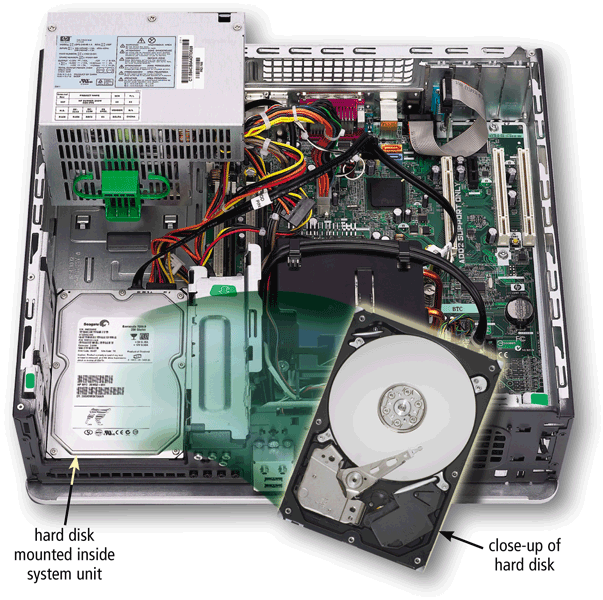 31
Page 355 
Figure 7-5
Discovering Computers 2012: Chapter 7
Figure 1.9  A magnetic disk storage system
1-32
Flash Memory Storage
Flash memory chips are a type of solid state media and contain no moving parts
Solid state drives (SSDs) have several advantages over magnetic hard disks:
33
Pages 362 - 363
Discovering Computers 2012: Chapter 7
Cloud Storage
Cloud storage is an Internet service that provides storage to computer users
DropBox and Box are examples
34
Page 368 
Figure 7-23
Discovering Computers 2012: Chapter 7
Optical Discs
An optical disc consists of a flat, round, portable disc made of metal, plastic, and lacquer that is written and read by a laser
Typically store software, data, digital photos, movies, and music
Read only vs. rewritable
DVD
DVD-RW (rewritable DVD)
Blu-Ray (5 X the storage of DVD)
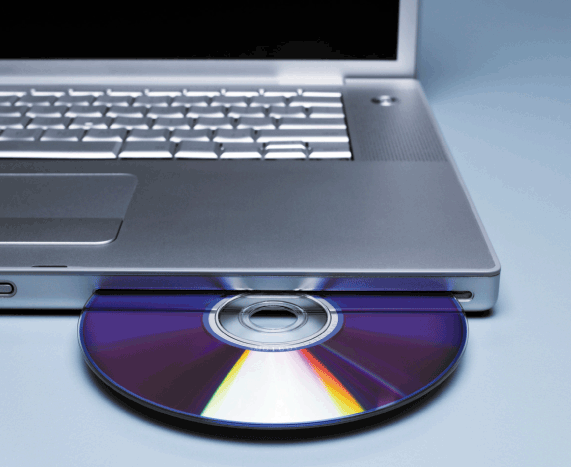 35
Page 370 
Figure 7-25
Discovering Computers 2012: Chapter 7
More About the Processing Unit
Copyright © 2011 Pearson Education, Inc. Publishing as Prentice Hall
36
How a Program Works
CPU designed to perform simple operations on pieces of data
Examples: reading data, adding, subtracting, multiplying, and dividing numbers
Understands instructions written in machine language and included in its instruction set
Each brand of CPU has its own instruction set
To carry out meaningful calculation, CPU must perform many operations
How a Program Works (cont’d.)
Program must be copied from secondary memory to RAM each time CPU executes it
CPU executes program in cycle:
Fetch: read the next instruction from memory into CPU
Decode: CPU decodes fetched instruction to determine which operation to perform
Execute: perform the operation
How a Program Works (cont’d.)
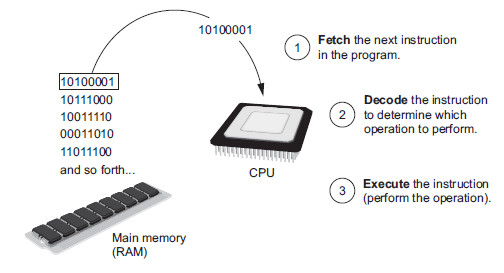 Figure 1-16 The fetch-decode-execute cycle
How a Program Works (cont’d.)Control Unit
Manages switches inside the CPU
Remembers 
Sequence of processing stages
How switches are set for each stage
Uses beat of system clock to move switch to correct on or off setting for each stage
Copyright © 2011 Pearson Education, Inc. Publishing as Prentice Hall
40
[Speaker Notes: The control unit manages switches inside the CPU.
It is programmed to remember the sequence of processing stages and how switches are set for each stage.
With each beat of the system clock, the control unit moves each switch to the correct on or off setting and then performs the work of that stage.]
How a Program Works (cont’d.)ALU
Arithmetic Logic Unit
Arithmetic logic unit (ALU) performs 
Mathematical operations
Addition
Subtraction
Multiplication
Division
Test comparisons (<, >, =)
Logical OR, AND, and NOT operations
Copyright © 2011 Pearson Education, Inc. Publishing as Prentice Hall
41
A register is a small storage area in the CPU.
The Fetch-Execute Cyclein Detail
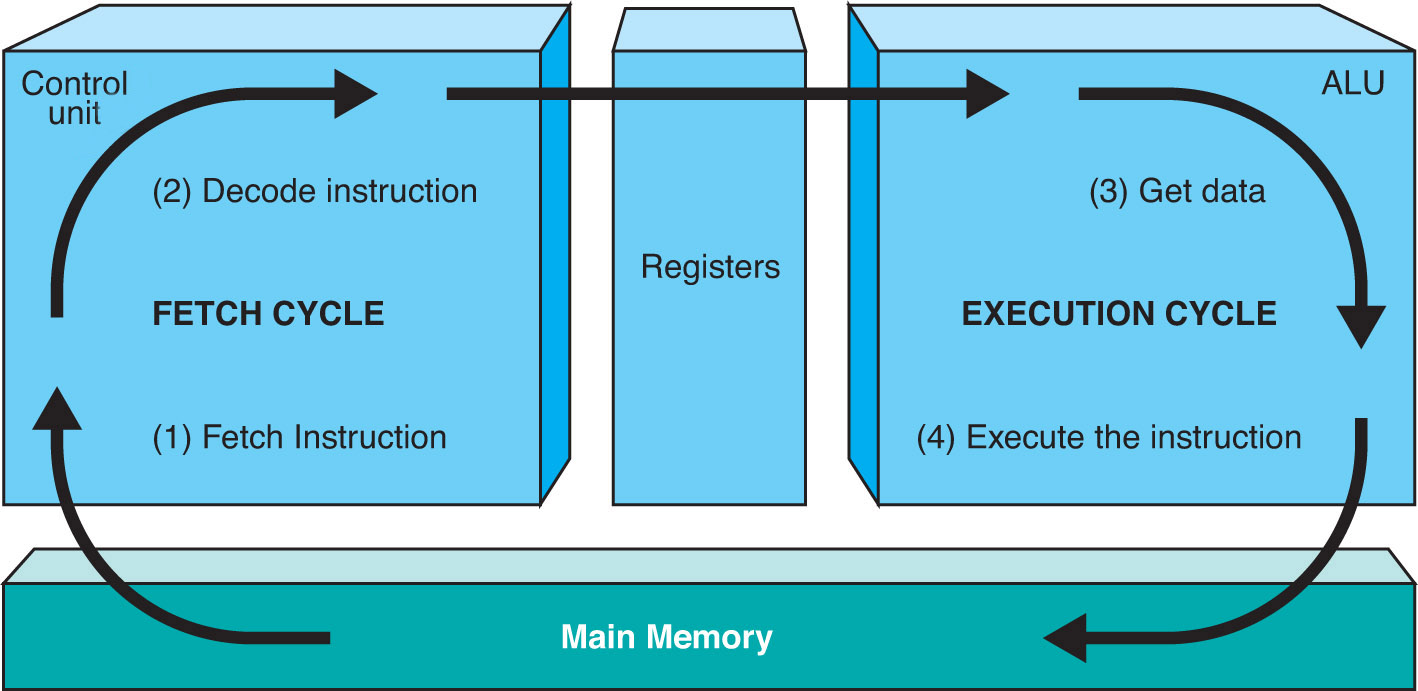 The von Neumann architecture is characterized by the fact that instructions and data are logically the same and can both be stored in memory.
Copyright © 2011 Pearson Education, Inc. Publishing as Prentice Hall
42
[Speaker Notes: Stage 1
Data and program instructions stored in various areas of the computer
Data moved from storage to RAM
CPU accesses RAM and moves data into registers 
Cache memory
Stores recent or frequently used instructions
Faster to access than RAM

Step 2 The Decode Stage
The CPU’s control unit decodes a program’s instructions into commands
Instruction set 
The collection of commands a CPU can interpret
Written in assembly language for programmers.
Assembly language is translated into machine language for the CPU

Stage 3 The Execute Cycle
Arithmetic logic unit (ALU) performs 
Mathematical operations
Addition
Subtraction
Multiplication
Division
Test comparisons (<, >, =)
Logical OR, AND, and NOT operations

Stage 4 The Store Stage
Results produced by the ALU in Stage 3 are stored in the registers]
Word Size
A computer processor handles bits in chunks called word size—
for example, a 32-bit word size transfers data within each microprocessor chip in 32-bit, or 4-byte, chunks. 
A computer that uses 64-bit word size is faster than a 32-bit computer.
Copyright © 2011 Pearson Education, Inc. Publishing as Prentice Hall
43
System Clock
The clock rate typically refers to the frequency at which a CPU is running. It is measured in the unit Hertz.
Moves CPU from one stage of the machine cycle to the next
Acts as a metronome, keeping a steady beat or tick
Ticks, known as the clock cycle, set the pace
Pace, known as clock speed, is measured in hertz (Hz)
Today’s system clocks are measured in gigahertz (GHz) or one billion clock ticks per second.

What does it mean to say that the speed of a processor is 866 MHz?
Ans:  The processor cycles 866,000,000 times per second, which is related to the number of instructions it can process per unit time.
Copyright © 2011 Pearson Education, Inc. Publishing as Prentice Hall
44
[Speaker Notes: To move from one stage of the machine cycle to the next, the motherboard contains a built-in system clock that acts like a metronome, keeping a steady beat and thereby controlling when the CPU moves to the next stage of processing.
These steady beats or “ticks” of the system clock, known as the clock cycle, set the pace by which the computer moves from process to process. The pace, known as clock speed, is measured in hertz (Hz), a unit of measure that describes how many times something happens per second. Today’s system clocks are measured in gigahertz (GHz) or one billion clock ticks per second.]
How Computers Evolved
Copyright © 2011 Pearson Education, Inc. Publishing as Prentice Hall
45
Moore’s Law
Gordon Moore, the cofounder of processor manufacturer Intel, predicted more than 40 years ago that the number of transistors on a processor would double every 18 months. 
Known as Moore’s Law, this prediction has been remarkably accurate—but only with tremendous engineering ingenuity. 
The first 8086 chip had only 29,000 transistors and ran at 5 MHz. 
Notebook computers today have 820 million transistors and run at 2.6 GHz—more than 200 times faster than its original counterpart.
 GlobalFoundries plans to accelerate the introduction of 14 nm (nanometer) chips in 2014,
46
[Speaker Notes: Gordon Moore, the cofounder of processor manufacturer Intel, predicted more than 40 years ago that the number of transistors on a processor would double every 18 months. Known as Moore’s Law, this prediction has been remarkably accurate—but only with tremendous engineering ingenuity. 
The first 8086 chip had only 29,000 transistors and ran at 5 MHz. 
Today’s Penryn chip (for notebook computers) has 820 million transistors and runs at 2.6 GHz—more than 200 times faster than its original counterpart.]
Advancing Rates of Technology (Moore’s Law)
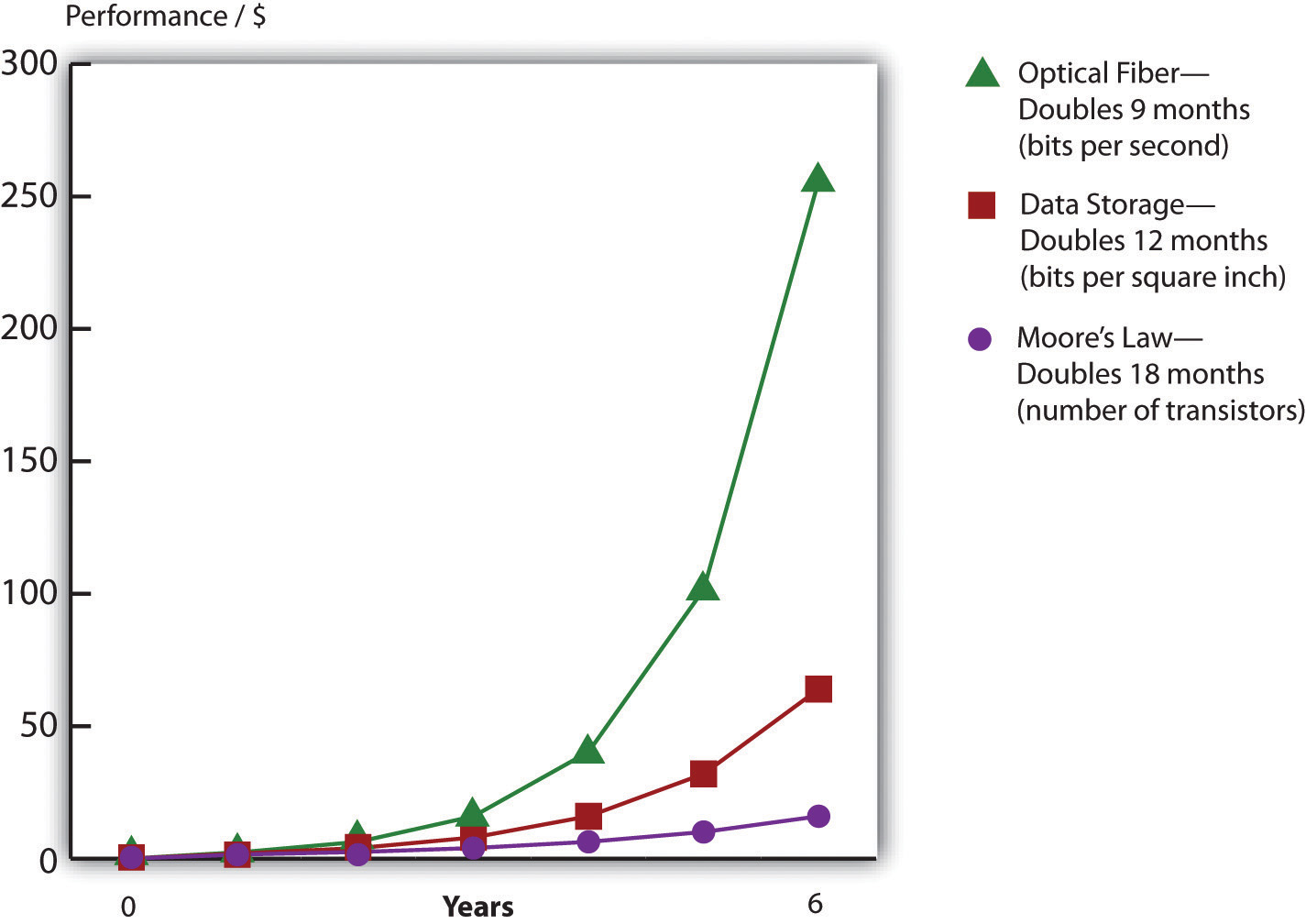 5-47
Von Neumann Architecture
“stored program”
serial uniprocessor design
binary internal encoding
CPU–Memory–I/O orgranization
“fetch-decode-execute” instruction cycle
Electrical Switches
The system unit contains the CPU
The CPU uses a large number of switches
Two states: 1 or 0 (on or off)
Binary language consists of two numbers: 1 or 0
These switches are used to process data
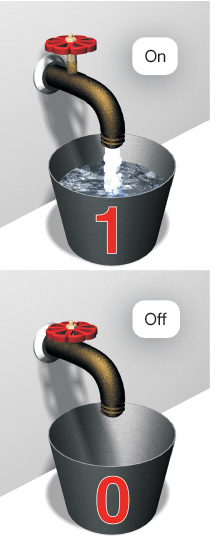 Lock
Copyright © 2011 Pearson Education, Inc. Publishing as Prentice Hall
49
[Speaker Notes: The system unit is the box that contains the central electronic components of the computer. 
The central processing unit (CPU) performs functions like adding, subtracting, moving data around the system, and so on, using nothing but a large number of on/off switches. 
The binary language consists of just two numbers: 0 and 1. Everything a computer does, such as process data or print a report, is broken down into a series of 0s and 1s. Electrical switches are devices inside the computer that can be flipped between these two states: 1 or 0, on or off. Computers use 0s and 1s to process data because they are electronic, digital machines.]
Early Computer Switches
Vacuum tubes as switches
Allow or block the flow of electrical current
Take up a large amount of space
Generate heat and burn out frequently
Impractical due to size and reliability issues
Copyright © 2011 Pearson Education, Inc. Publishing as Prentice Hall
50
[Speaker Notes: The earliest generation of electronic computers used vacuum tubes as switches. 
Vacuum tubes act as computer switches by allowing or blocking the flow of electrical current. 
The problem with vacuum tubes is that they take up a lot of space, generate a lot of heat, and must be replaced frequently.]
ENIAC
noted for massive scale and redundant design
decimal internal coding
operational in 1946
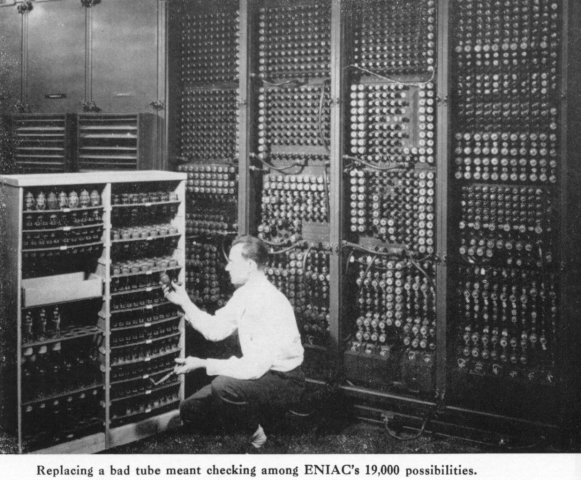 Transistors
Transistors 
Electrical switches built of layers of silicon
Early transistors were built in separate units as small metal rods
Each rod was a small on/off switch
Smaller and faster than vacuum tubes
Produced less heat
52
[Speaker Notes: Transistors are electrical switches that are built out of layers of the semiconductor material silicon. The silicon allows electrical current to flow easily when a certain voltage is applied, and it prevents electrical current from flowing otherwise, thus behaving as an on/off switch.
Early transistors were built in separate units as small metal rods, with each rod acting as a single on/off switch. 
These first transistors were much smaller than vacuum tubes, produced little heat, and could be switched from on to off (allowing or blocking electrical current) quickly.]
Integrated Circuits
Made of semiconductor material, silicon
Contain huge number of transistors, resistors, capacitors, and diodes
Small size, only ¼ inchin diameter
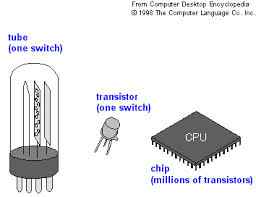 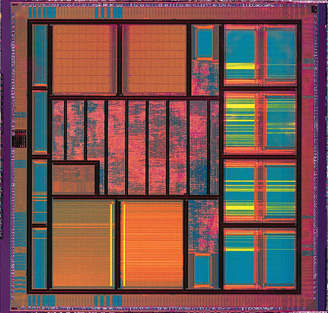 53
[Speaker Notes: Integrated circuits use advanced fabrication techniques to fit millions of transistors into a quarter inch of silicon. Along with all the many transistors, other components critical to a circuit board (such as resistors, capacitors, and diodes) are also located on the integrated circuit.]
Microprocessors
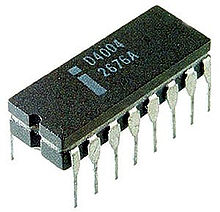 Chip that contains CPU
Intel 4004
First complete microprocessor on a single integrated circuit
Built in 1971
Contained 2,300 transistors
Current CPUs contain more than 500 million transistors
Copyright © 2011 Pearson Education, Inc. Publishing as Prentice Hall
54
[Speaker Notes: Integrated circuits have enabled computer designers to create small yet powerful microprocessors, which are the chips that contain a CPU.
In 1971, the Intel 4004 was the first complete microprocessor to be located on a single integrated circuit.
Today, more than 500 million transistors can be manufactured in a space as tiny as the nail of your smallest finger.]
The Death of Moore’s Law?
Moore’s Law is possible because the distance between the pathways inside silicon chips gets smaller with each successive generation
Since the pathways are closer together, electrons travel shorter distances
If electrons travel half the distance to make a calculation, that means the chip is twice as fast   	
This shrinking can’t go on forever  
Three interrelated forces—size, heat, and power—threaten to slow down Moore’s Law’s advance 
As chips get smaller and more powerful, they get hotter and present power-management challenges
At some point Moore’s Law will stop because we will no longer be able to shrink the spaces between components on a chip.
5-55
The Death of Moore’s Law?
Microsoft, Yahoo!, and Google have all built massive data centers in the Pacific Northwest in order to benefit from cheap hydroelectric power
The chief eco officer at Sun Microsystems has claimed that computers draw four to five percent of the world’s power
Google’s chief technology officer has said that the firm spends more to power its servers than the cost of the servers themselves 
Chips can’t get smaller forever because chip pathways can’t be shorter than a single molecule and actual physical limit may be higher
5-56
Buying Time
Multicore microprocessors: Microprocessors with two or more (typically lower power) calculating processor cores on the same piece of silicon
For many applications, the multicore chips will outperform a single speedy chip, while running cooler and drawing less power 
Multicore processors are now mainstream 
Today, most PCs and laptops sold have at least a two-core (dual-core) processor
Intel has demonstrated chips with upwards of fifty cores
5-57
Buying Time
Another approach moves chips from being paper-flat devices to built-up 3-D affairs
By building up as well as out, firms are radically boosting speed and efficiency of chips
5-58
Nanotechnology
The prefix “nano” stands for one-billionth 
Ability to manufacture extremely small devices
“Smart” nanodust may be combined with wireless technologies to provide new environmental monitoring systems
Current approach – start big and squeeze, press, slice, and dice to make things small
Nanotechnology approach – start with the smallest element possible (i.e., atom) and build up
This nanomechanical structure fabricated by a team of physicists at Boston University consists of a central silicon beam, 10.7 microns long and 400 nm wide, that bears a paddle-array 500 nm long and 200 nm wide along each side. This antenna-like structure oscillated at 1.49 gigahertz or 1.49 billion times per second, making it the fastest moving nanostructure yet created.
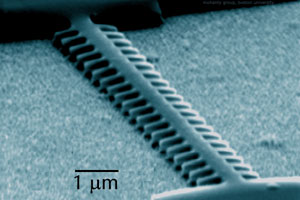 59
Nanotechnology Impact
Pharmaceuticals
Drug delivery encapsulated in “nano-spheres”
Electronics
Faster, smaller processors
Immense storage capacities
Material Science
Stronger materials
Super conductivity
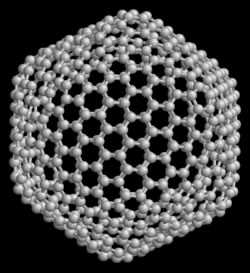 Buckyball from Wikipedia
60
Quantum Computing
Many believe that quantum computing systems represent the next major revolution in computing
Quantum computers will be exponentially faster than today’s fastest supercomputers
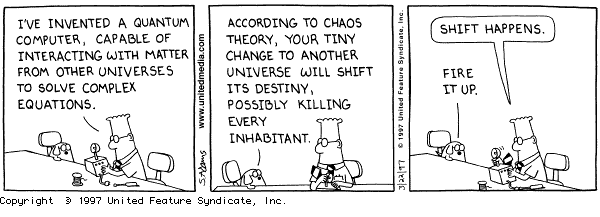 61
Quantum Computing
Video - CNN
Video
Quantum computing uses qubits instead of transistors (bits)
A single qubit (utilizing particle spin) stores and processes twice as much information as a regular bit. 
Combining qubits delivers exponential improvement
Two qubits are four times more powerful than two bits
A 64-qubit computer would theoretically be 264 (=18 billion trillion) times more powerful than the latest 64-bit computers!	
The first prototype quantum computer (with two qubits) was created in 1998
In 2001, Almaden Research Center demonstrated a 7-qubit machine (using 10 billion billion atoms) that could factor the number 15 
In early February 2007, D-Wave Systems, Inc., a privately-held Canadian firm headquartered near Vancouver, announced: “the world’s first commercially viable quantum computer”
62
DNA Computers
Use DNA molecules and special enzymes instead of silicon chips
Because it involves the four nucleic acids represented by A, T, C, and G, it is  NOT a system of binary computing.
330 trillion operations per second
100,000 times faster than current silicon-based computers
No practical applicationsyet
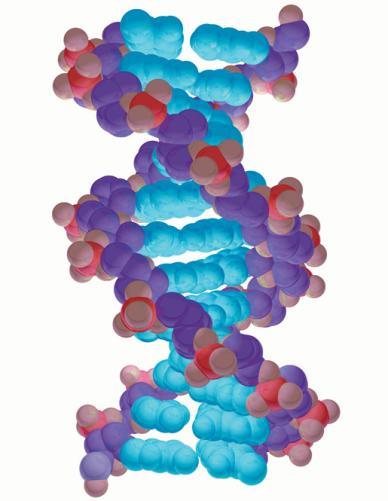 Copyright © 2011 Pearson Education, Inc. Publishing as Prentice Hall
63
[Speaker Notes: Israeli scientists have devised a computer that runs on DNA molecules and enzymes instead of silicon chips. Although it has no practical applications just yet, the computer is extremely fast—it can perform 330 trillion operations per second, approximately 100,000 times as fast as any personal computer on the market today.]